The Scientific Method
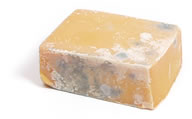 Fold your two papers in half.
Each step should be on  a separate page.
Place the title of the step at the top of the page.  Allow some room in the middle for a sketch, then, write the explanation at the bottom.
Your sketches should be original and relate to each step.  Don’t worry, I’m not expecting you to be a Picasso – then again, that would be cool…
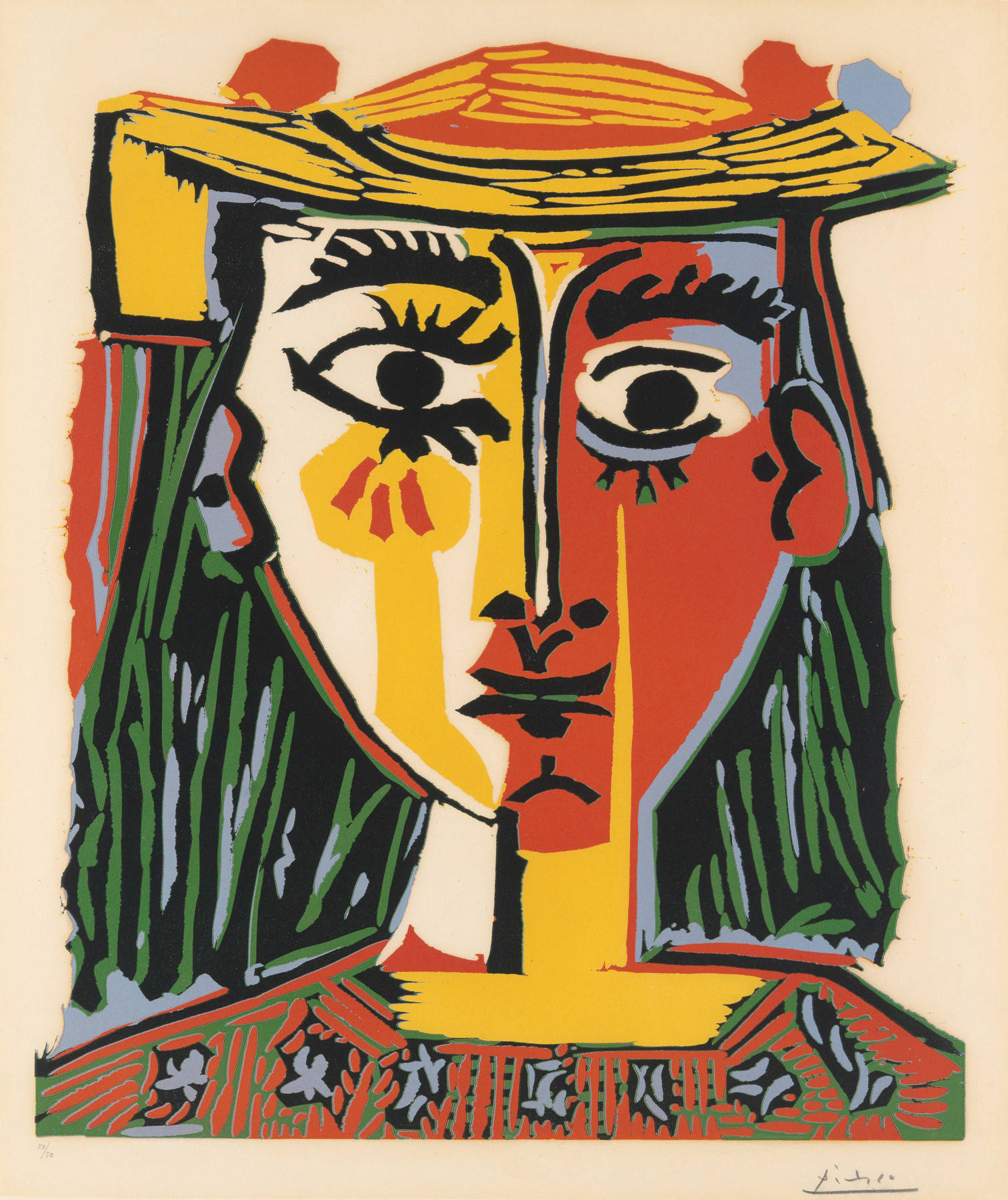 SCIENTIFIC METHOD= a logical or systematic approach to solve a problem

Steps in the scientific method are not always performed in a specific order
Steps in the Scientific Method
Step 1: Stating the problem  
Description: Based on observations (gathering information using your senses), clearly explaining what you are concerned about.
Step 2:Gathering Information  Description: Finding out or reviewing everything related to the problem. Otherwise known as research.
Step 3: HYPOTHESIS= an educated prediction. A hypothesis is stated in the “if… then…” form.
EX:  If Jimmy eats 20 Hershey bars, then he will get a stomach ache.

Step 4:  CONDUCTING AN EXPERIMENT= only one variable (a condition) is changed at a time. Why?
Step 5: Record and Analyze Data = Data (recorded observations and measurements) is recorded from the experiment

Step 6: Conclusion = After analyzing the data, reaching a logical conclusion that is consistent with the data.
This often takes the form of a theory 
Theory = most logical explanation for events that happen in nature and is accepted by many scientists.




SUMMARY:
A.  A scientist’s work needs to be reviewed, re-tested, and verified.

B.  Your hypothesis must be testable.

C.  In a controlled experiment, there is         1.  an experimental group (experiences change in one variable) and
 2. a control group  (experiences no change).
Example
Problem:
7th graders get hyper after eating chocolate.
HYPOTHESIS:
If 7th graders eat a Hershey bar after lunch, then they will exhibit “hyper” behaviors.
PREDICTIONS:
We will observe many different hyper behaviors.

CONTROLLED EXPERIMENT:
One half of 7th graders eat a free Hershey bar with lunch (experimental group).
One half of 7th graders receive no Hershey bar at lunch (control group).
Experimental Variables
VARIABLE= the condition that is changed by the experimenter ( giving Hershey bars)
Define hyper behaviors:
Toe tapping, pencil jiggling, humming etc.

Record hyper behaviors